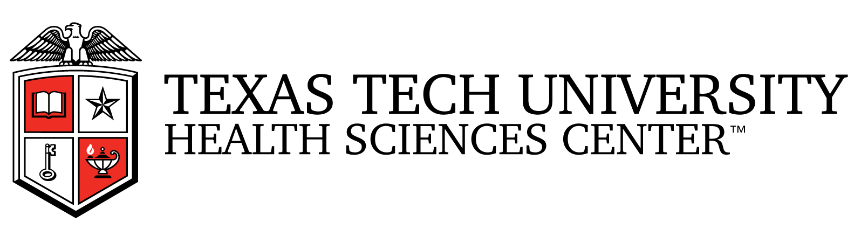 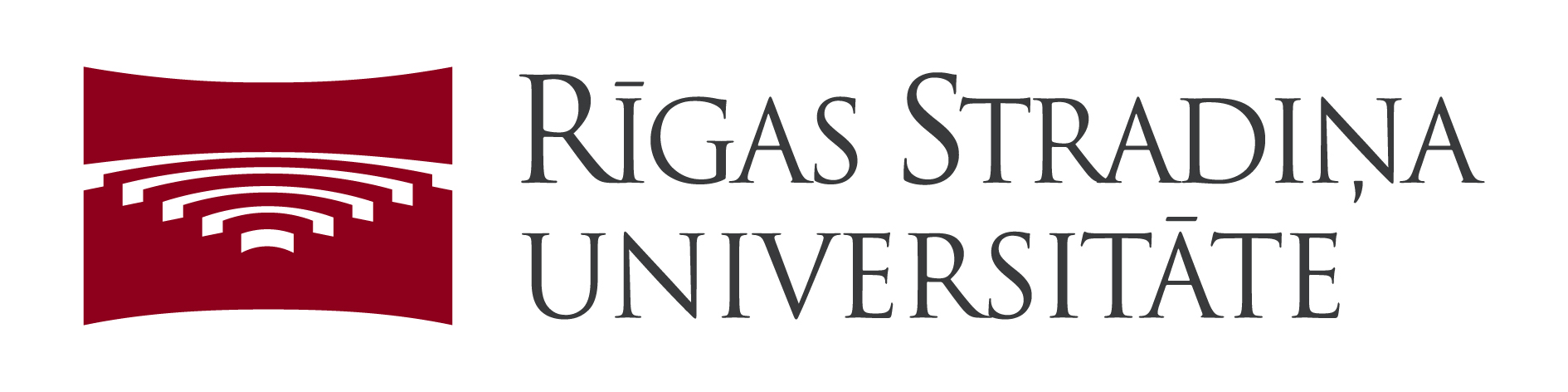 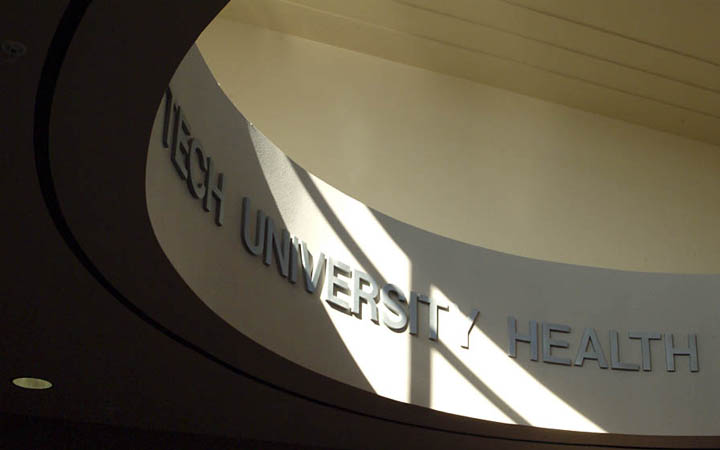 Courtney Queen, Ph.D.Fulbright ScholarRīga Stradiņš UniversityInstitute of Public HealthAssistant Professor Director for Undergraduate StudiesGraduate School of Biomedical SciencesDepartment of Public Health
international Relationships & 
Translational Actions Toward Health Equity
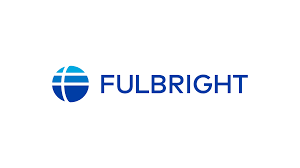 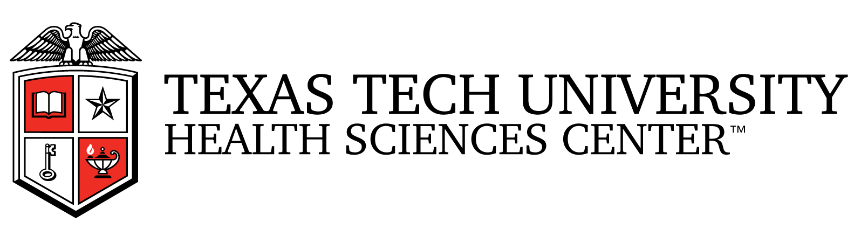 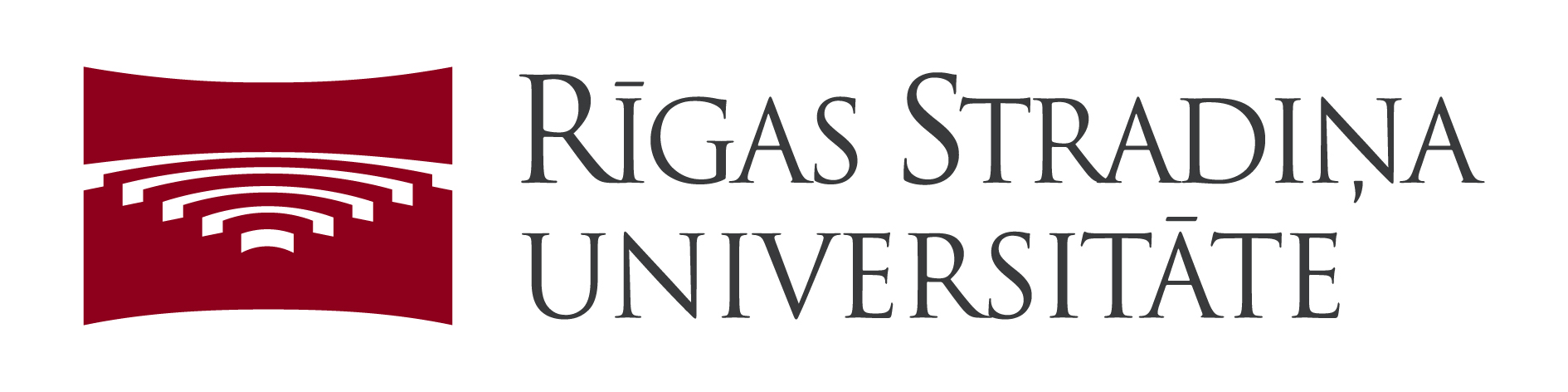 International Relationships & Translational Actions Toward Health Equity
Frameworks, Theories and Concepts for 
Addressing Health Disparities
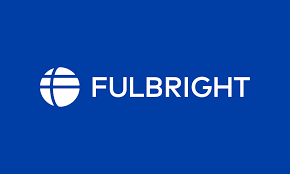 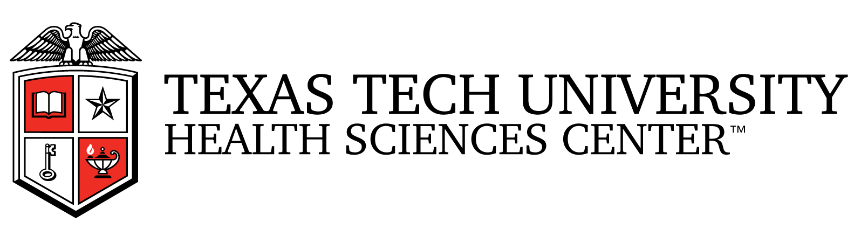 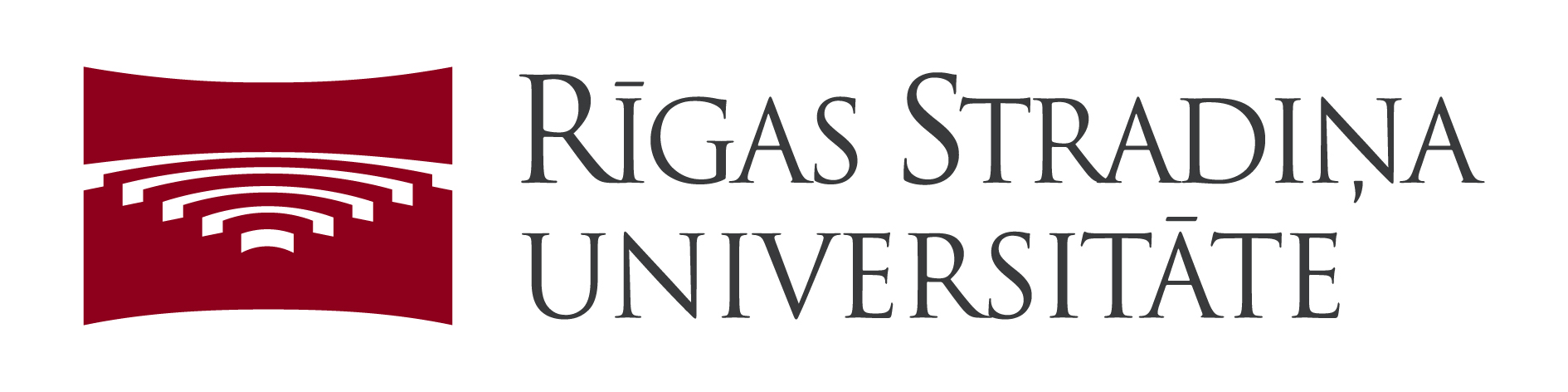 Disclosure
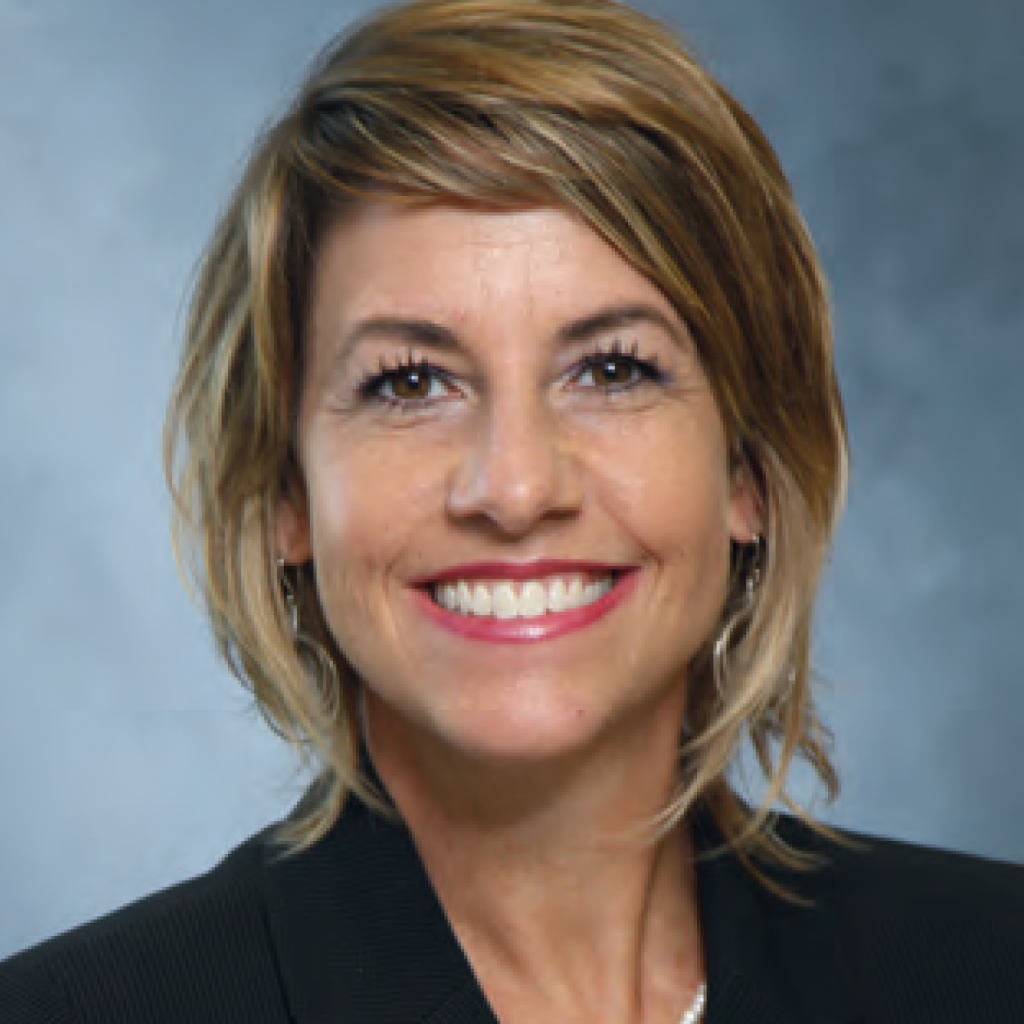 J. William Fulbright Scholar, Latvia, Spring 2022
National Institutes of Health, NIAMS, R21
National Science Foundation, Commercialization
TTUHSC Clinical Research Institute, Proof-of-Concept Study 
TTU Innovation Hub, Prototype Development
Health Equity Leadership Institute Scholar
NIH, National Institute of Minority Health and Health Disparities Scholar
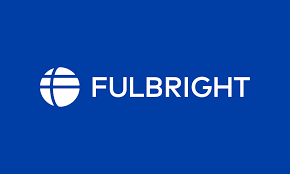 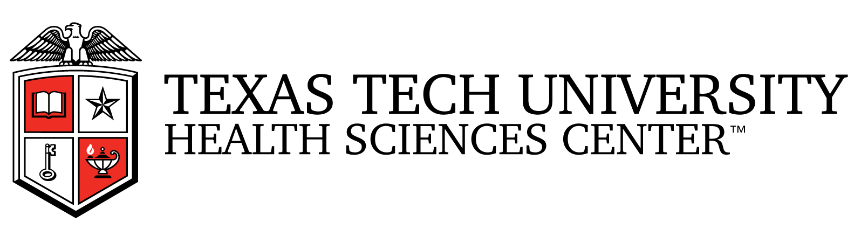 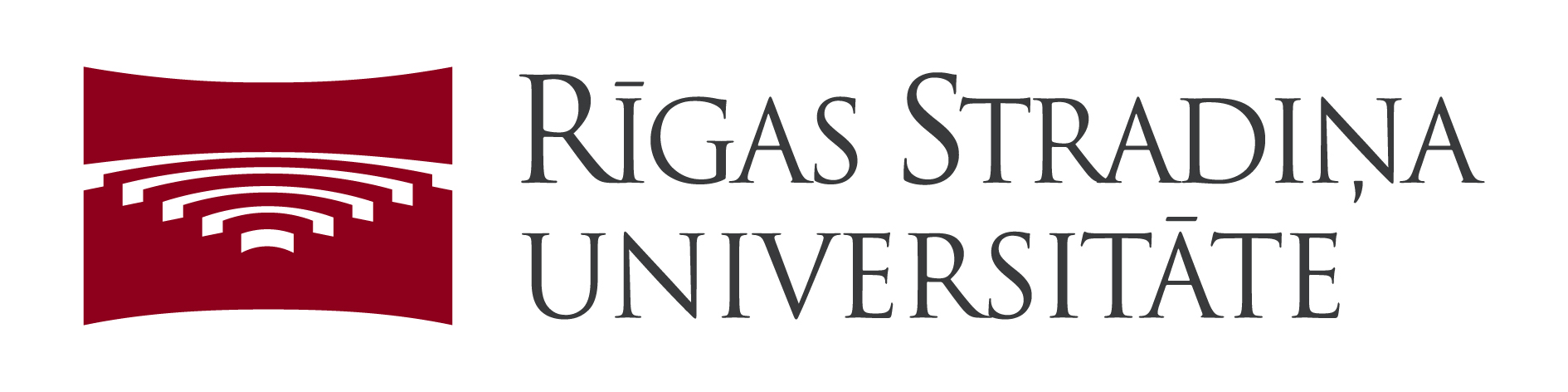 Objectives
Describe various frameworks and theories for addressing health disparities, including: 

Single-focused conceptual approaches based on consideration of healthcare, law and policy, biology, or social/environmental factors, and 
Multi-focused conceptual approaches based on consideration of life course, human development and non-biological pathways.

 Practical Application
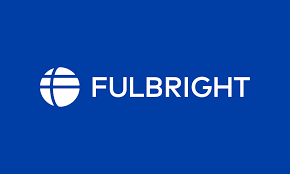 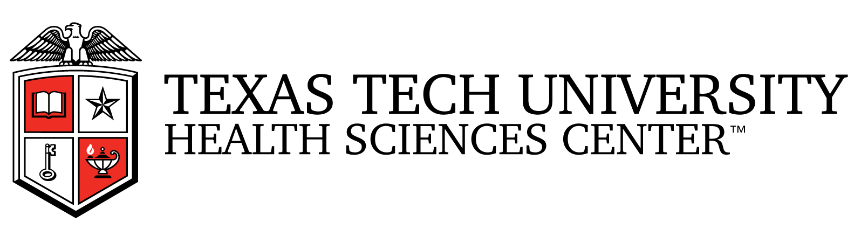 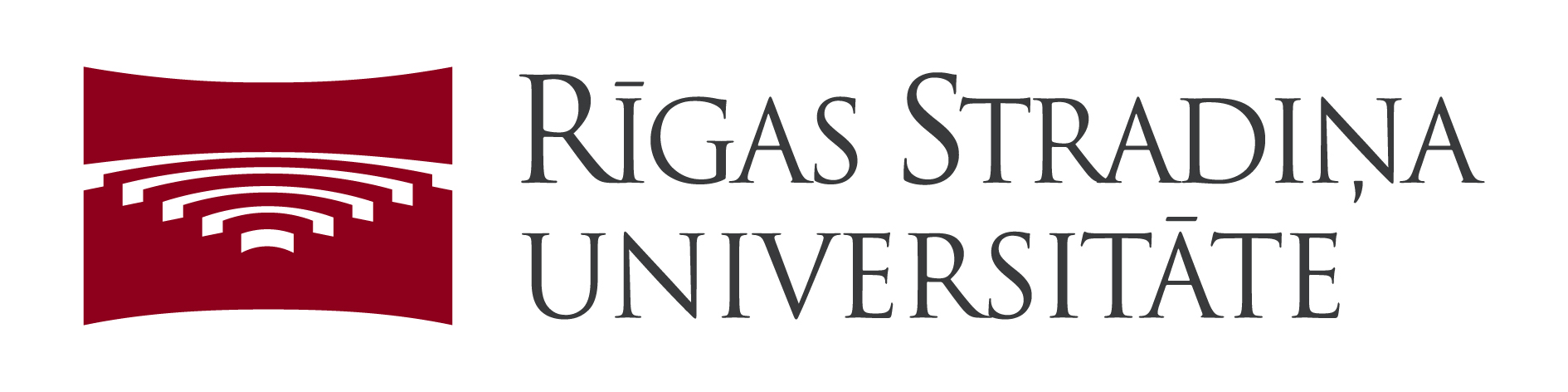 Conceptual Approaches
A. The Genetic Model
B. The Fundamental Cause Model
C. The Pathways Model
D. The Interaction Model
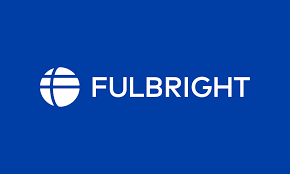 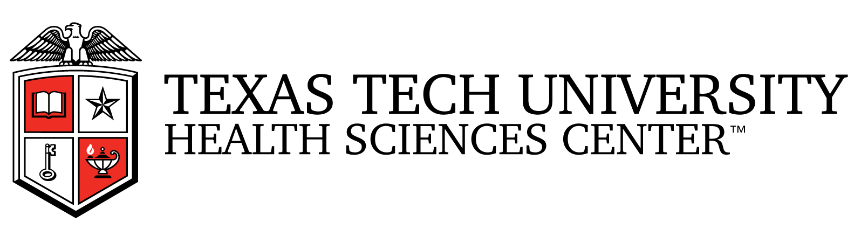 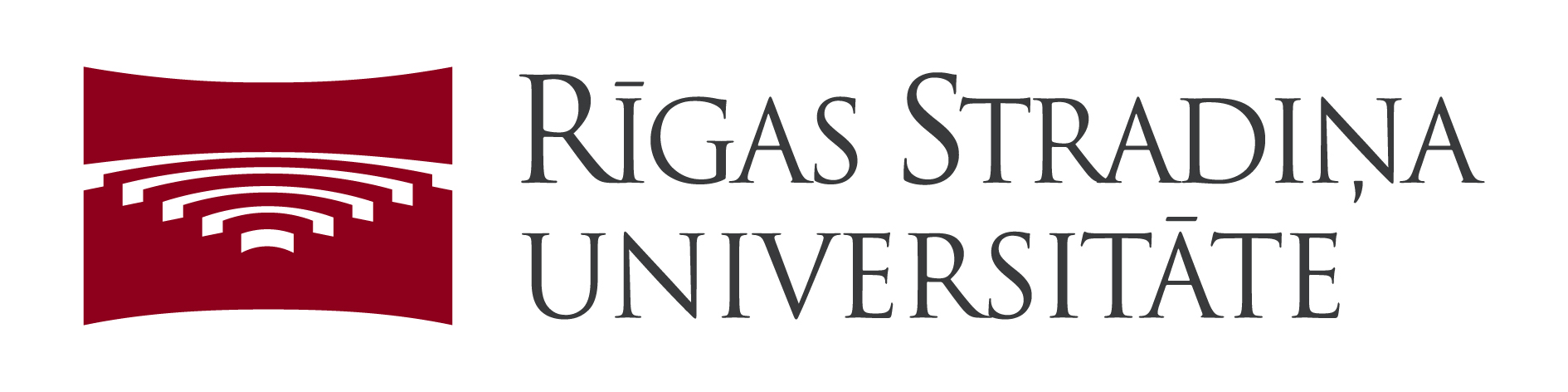 Conceptual Approaches
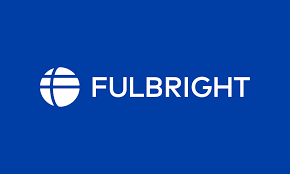 Source: Ana V. Diez Roux, 2013
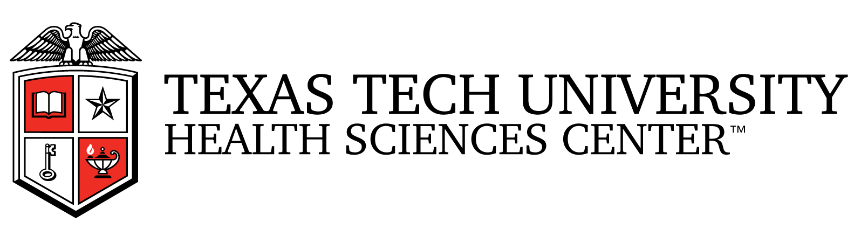 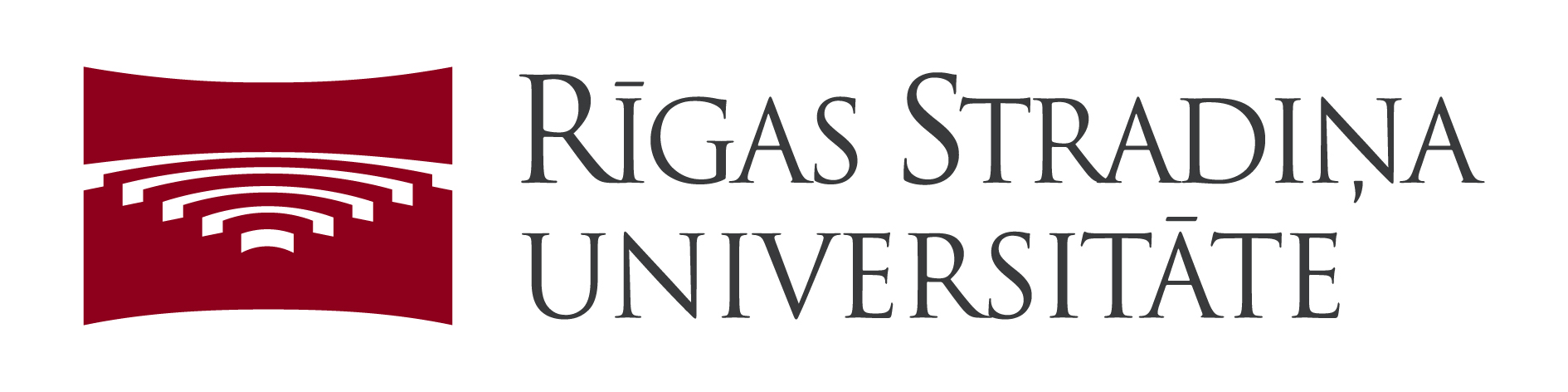 Single-focused Models
Genetic Model, Fundamental cause
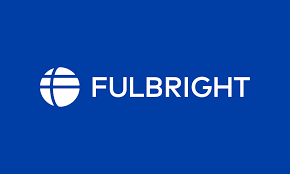 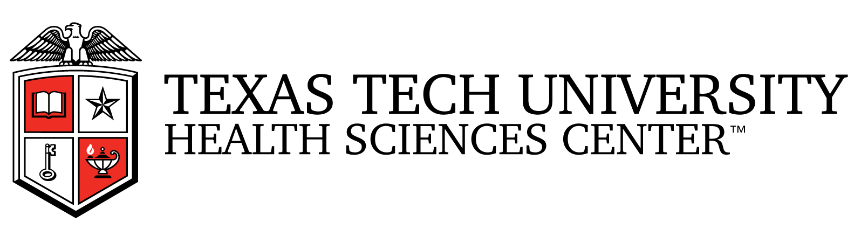 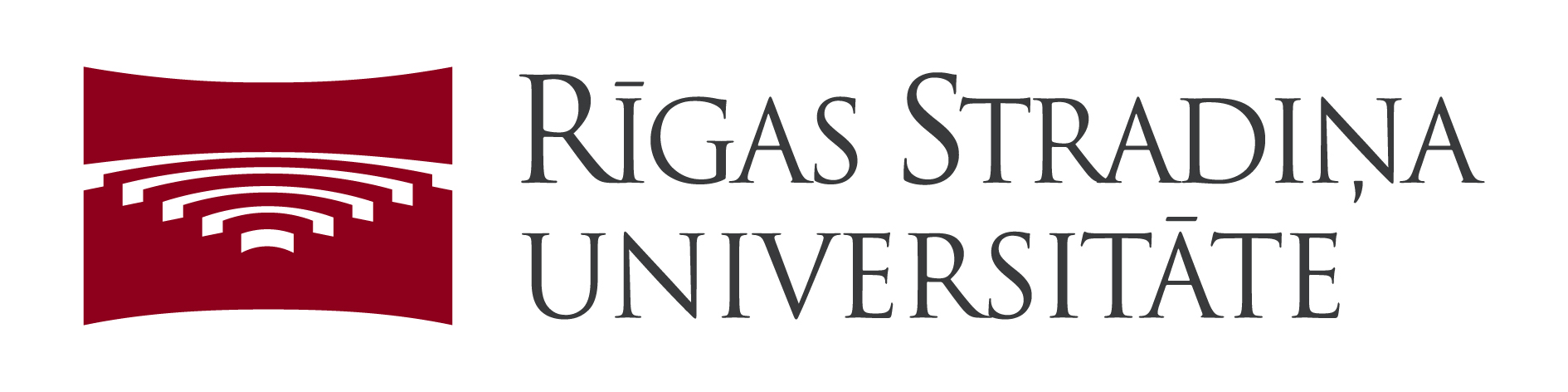 A. The Genetic Model
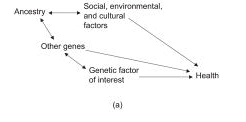 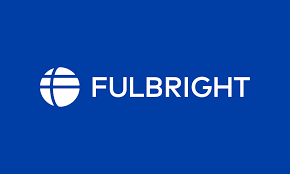 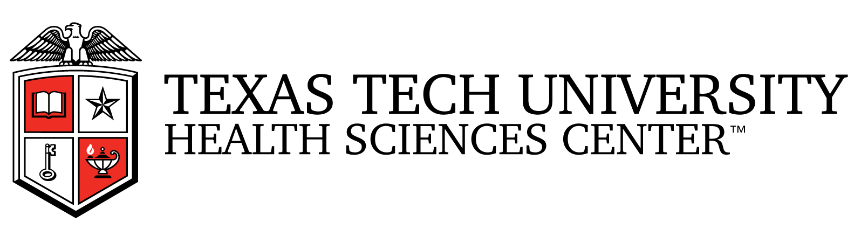 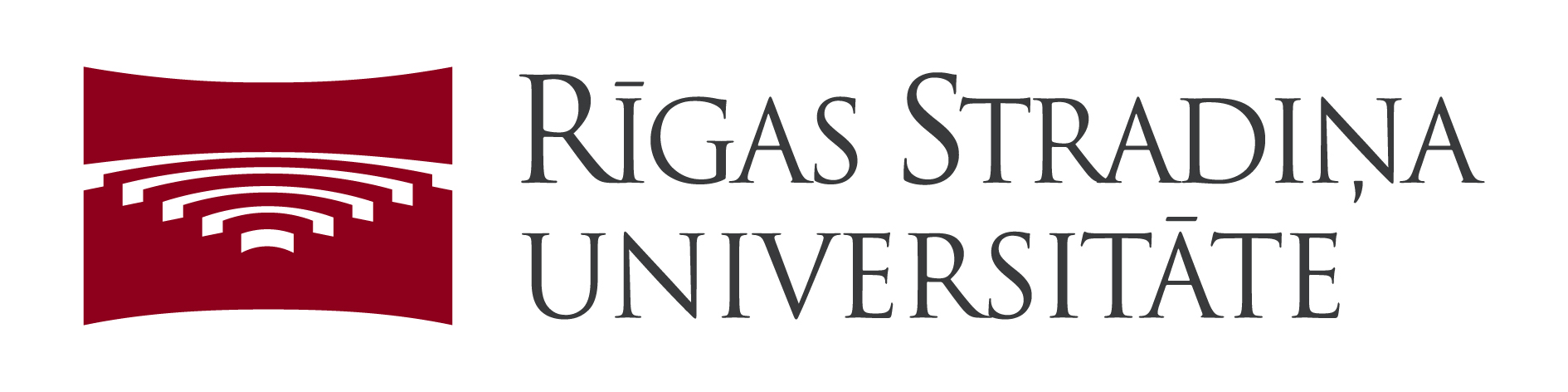 B. The Fundamental Cause Model
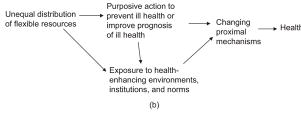 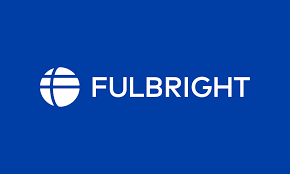 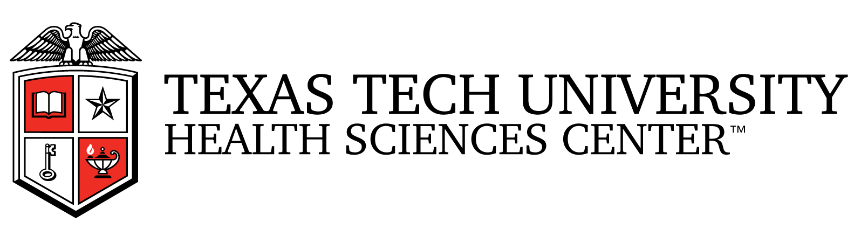 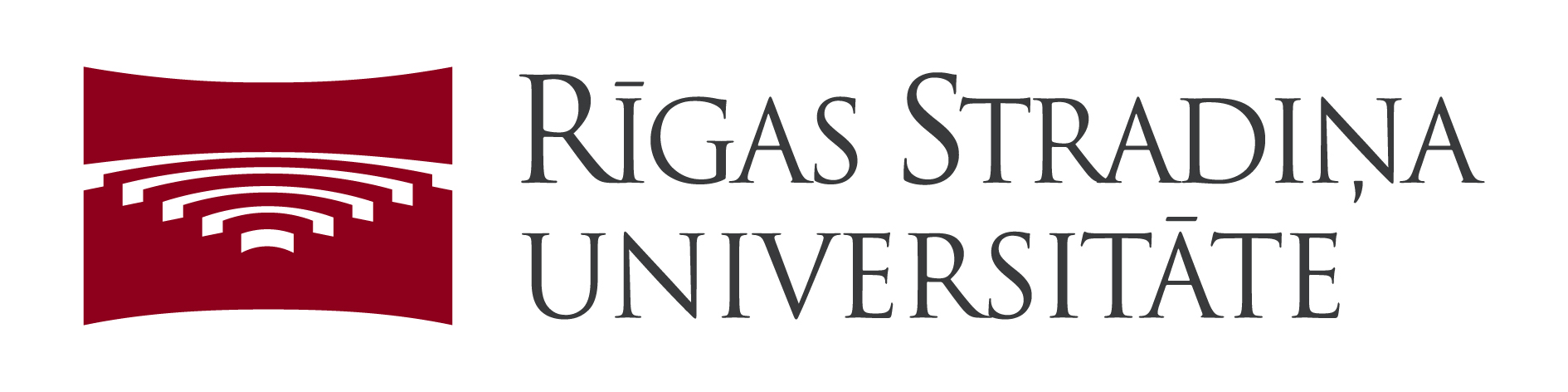 Multi-focused Approaches
Life Course Perspective, points on translational research
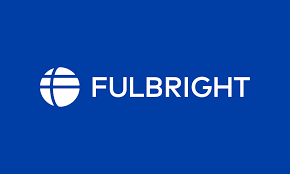 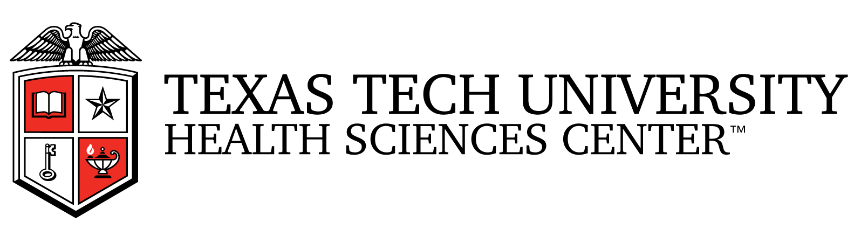 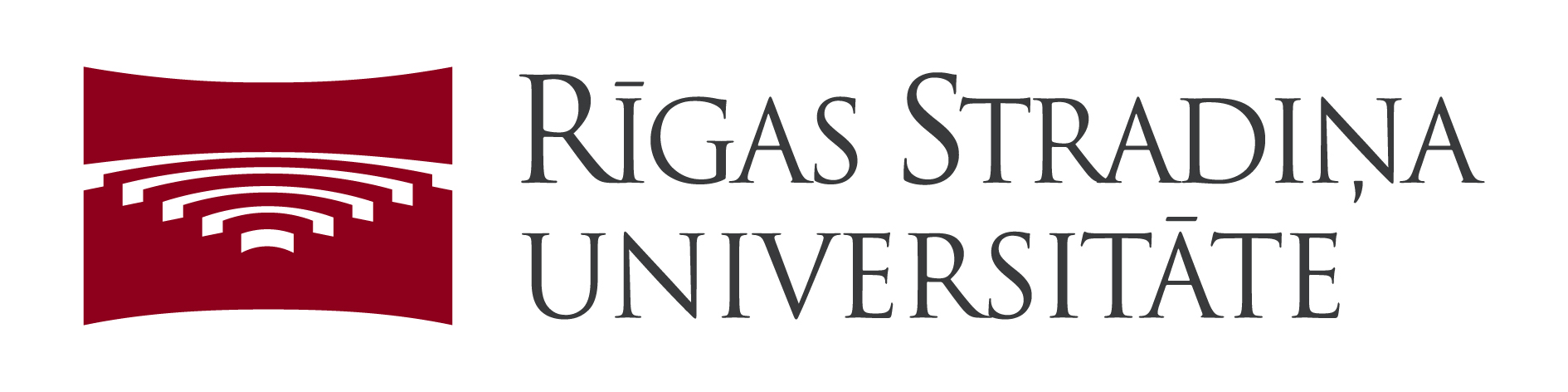 C. The Pathways Model
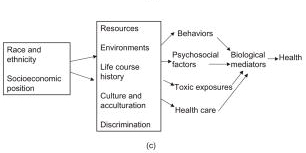 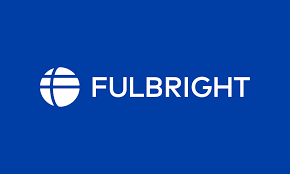 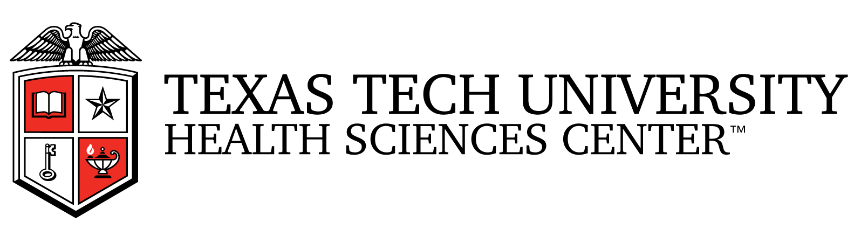 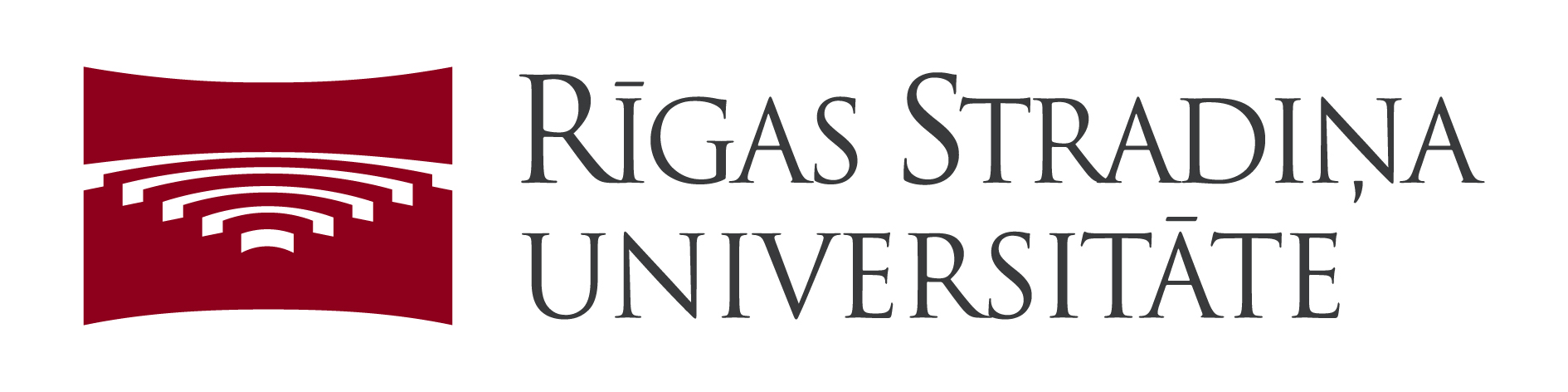 Life Course Perspective
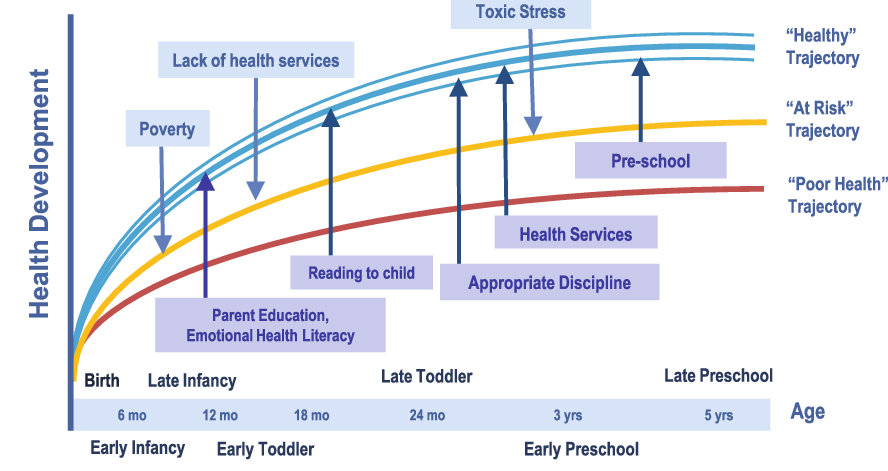 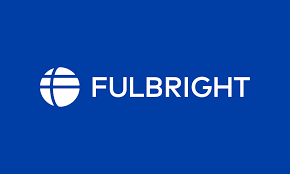 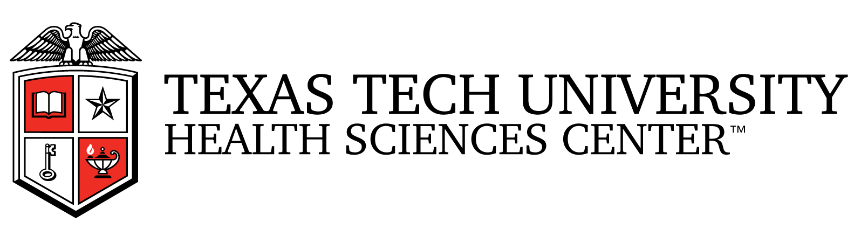 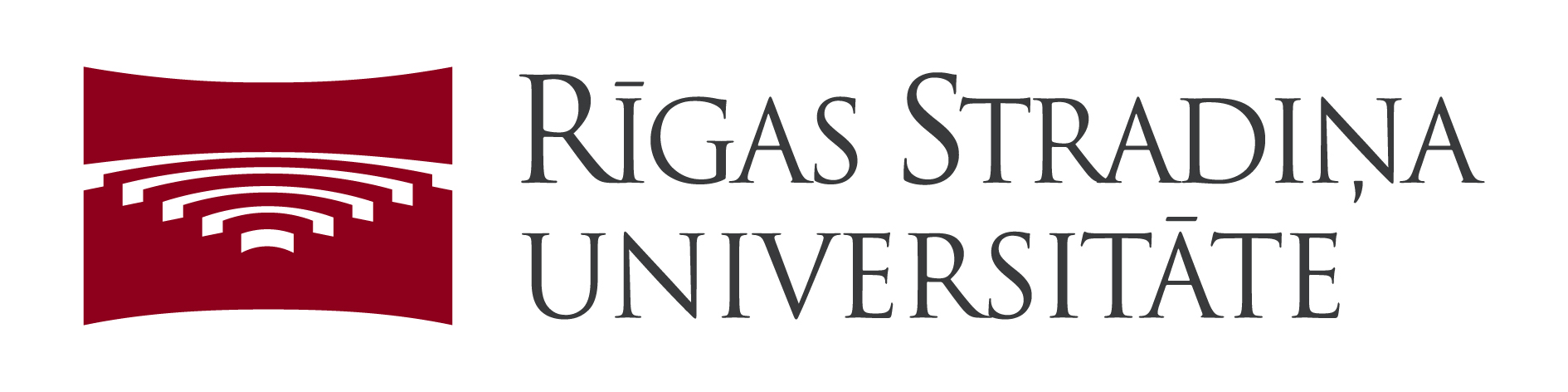 Life Course Perspective
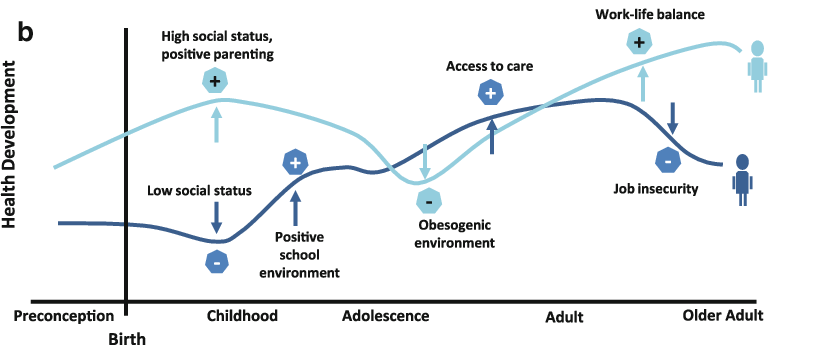 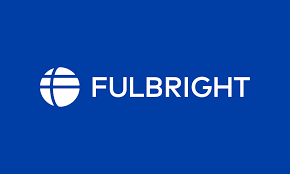 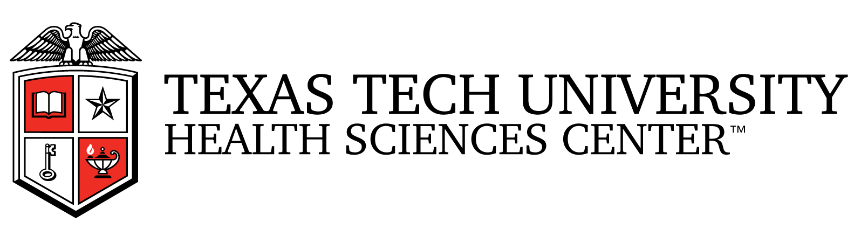 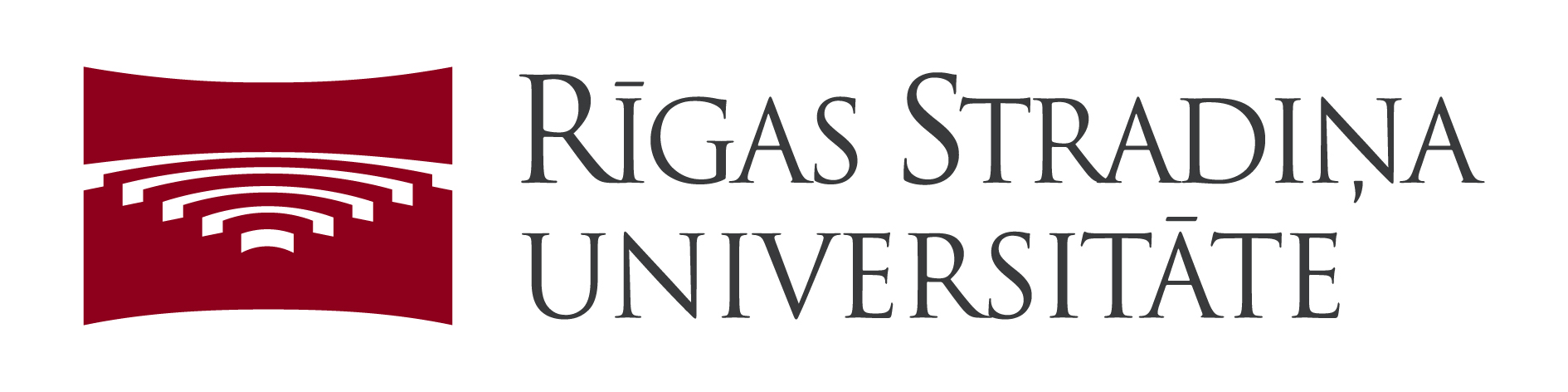 Biosocial Dynamics Across the Life Course
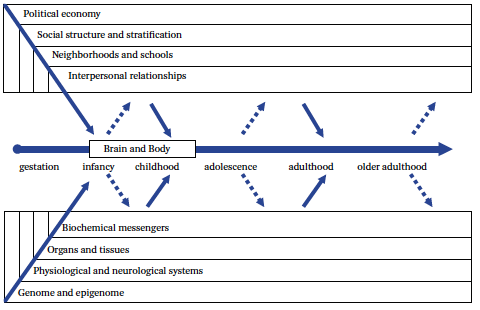 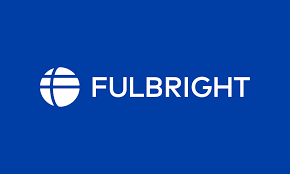 Source: Harris and McDade, 2018
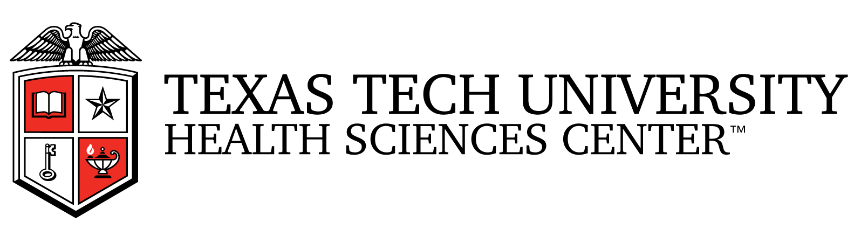 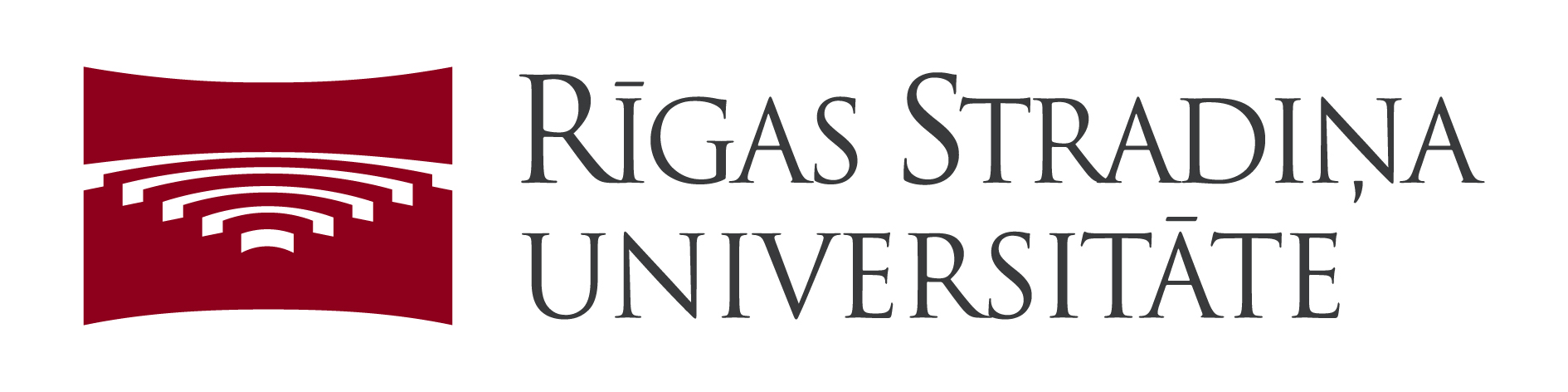 D. The Interaction Model
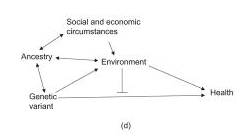 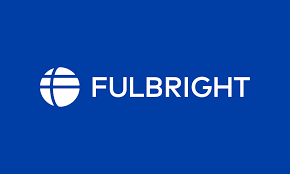 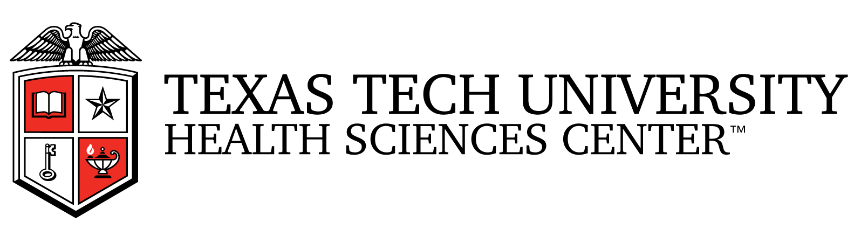 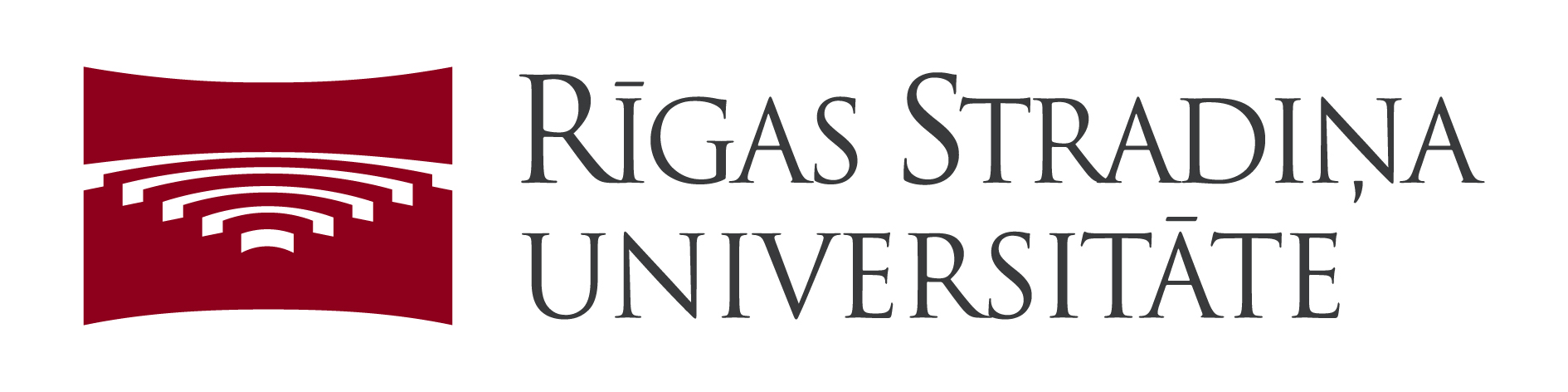 Summary
Describe various frameworks and theories for addressing health disparities, including: 

Single-focused conceptual approaches based on consideration of healthcare, law and policy, biology, or social/environmental factors, and 
Multi-focused conceptual approaches based on consideration of life course, human development and non-biological pathways.

 Practical Application
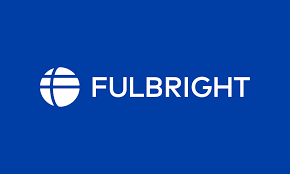 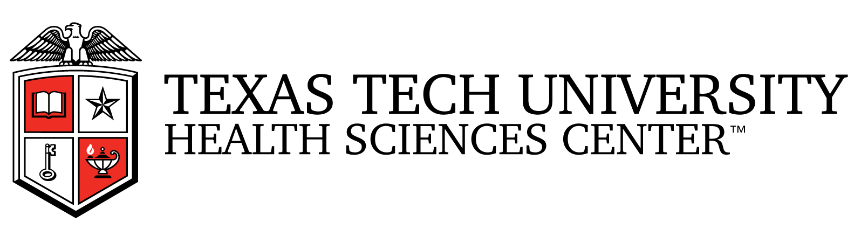 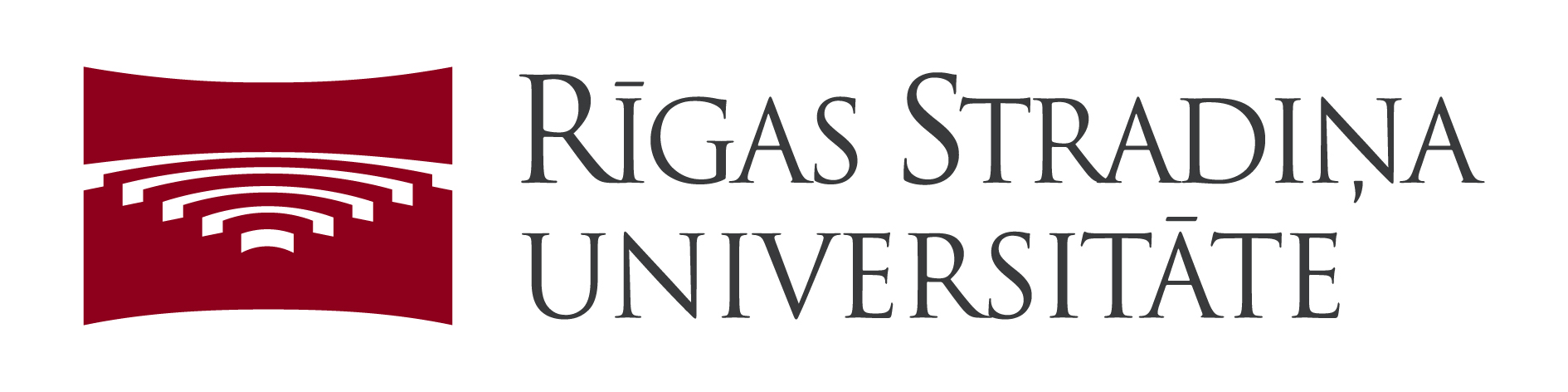 Practical Application
Behavioral model for vulnerable populations (BMVP)
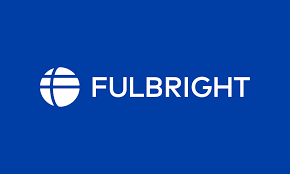 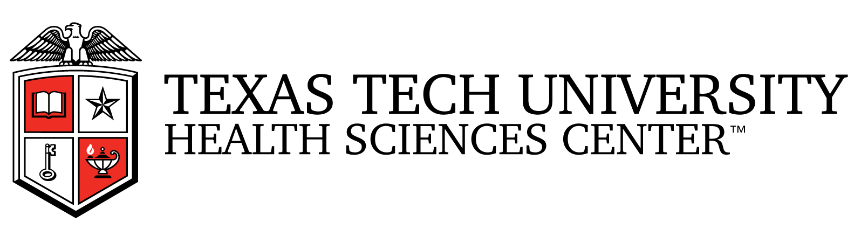 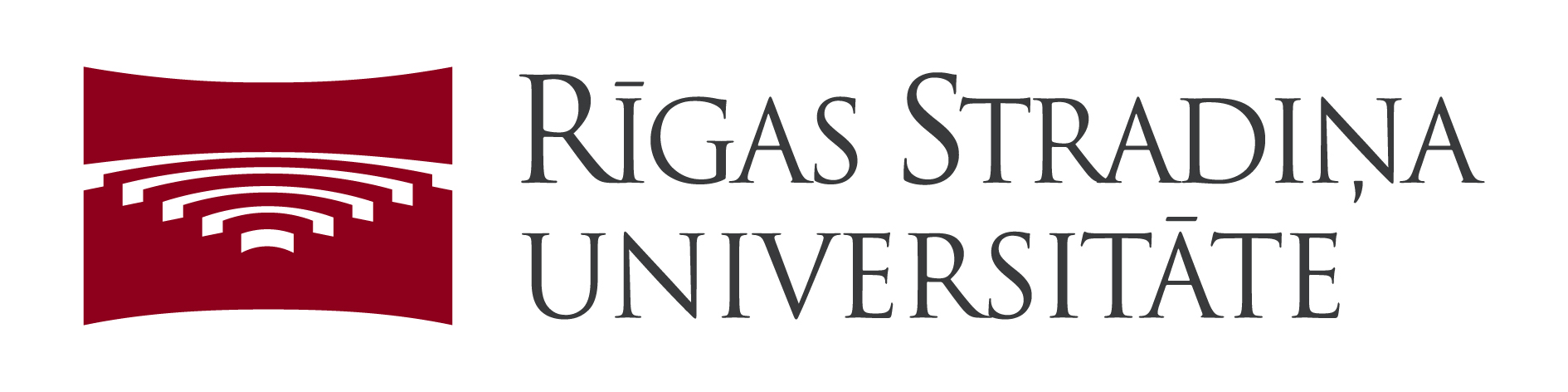 RQ: Do inequities exist in a public system?
Null hypothesis: No healthcare disparities exist in a publically-funded, safety-net healthcare network
Model: Behavioral Model for Vulnerable Populations
Methodology: Primary data collection using survey methods and instrument design using standardized measures of access to healthcare. N= 1,048.
Analysis: Descriptive statistics, Hierarchal logistic regression
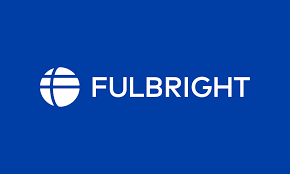 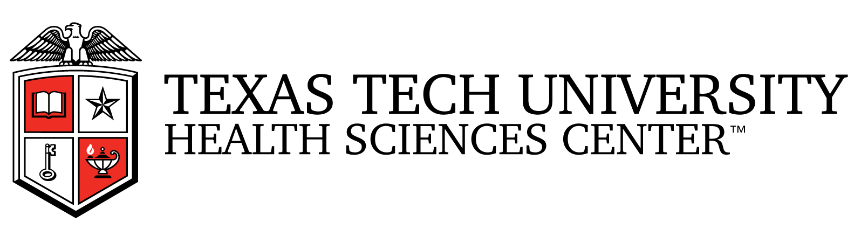 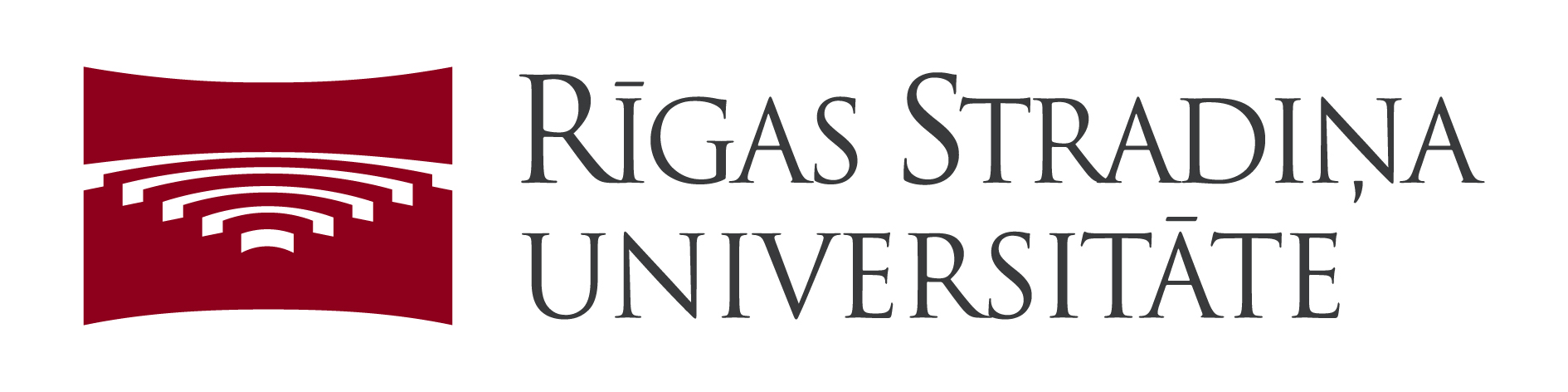 Behavioral Model for Vulnerable Populations
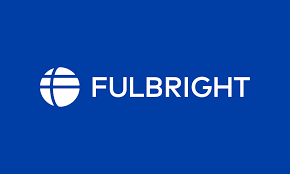 Source: Gelberg, Andersen, and Leake, 2000.
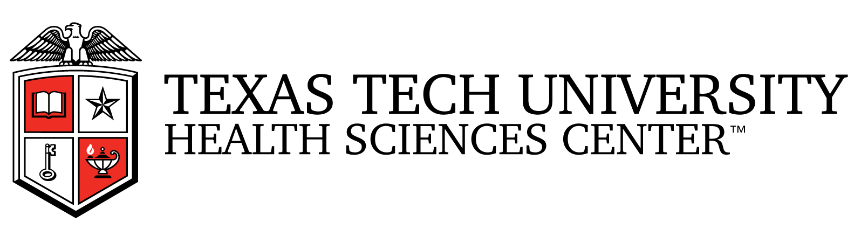 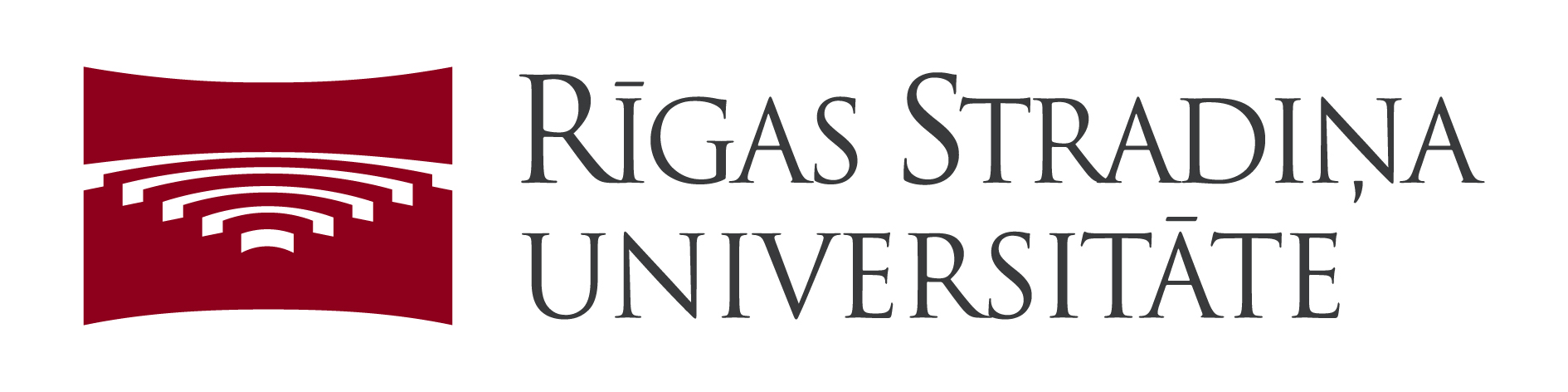 Findings
** Switch Screen to 
Table: Nested logistic regression analyses for problems accessing healthcare in a safety-net health network.
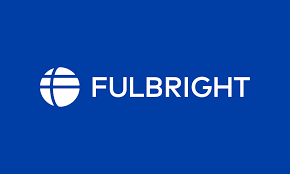 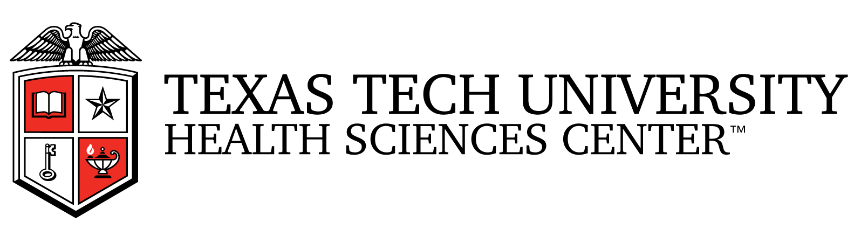 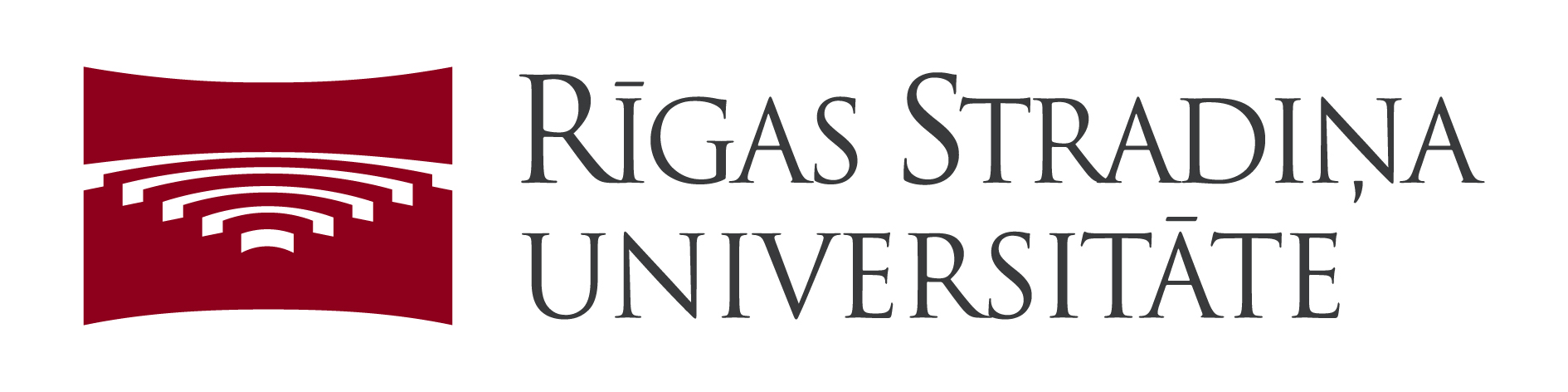 Refugee and Immigrant Health
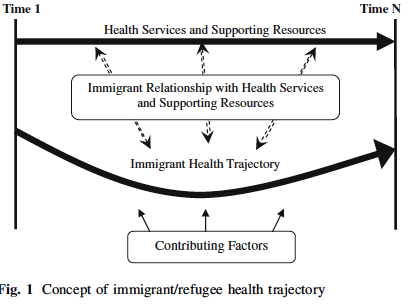 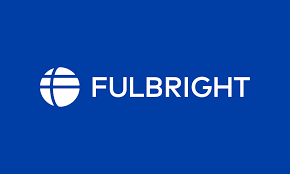 Source: Edberg, et al., 2010
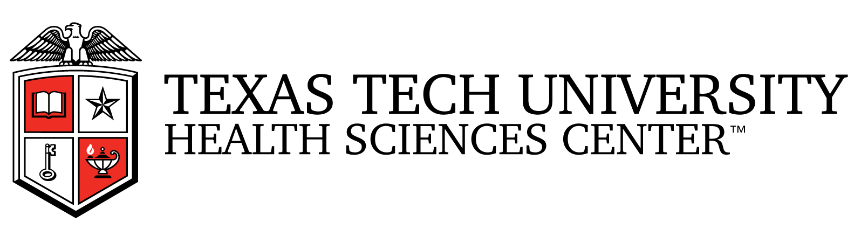 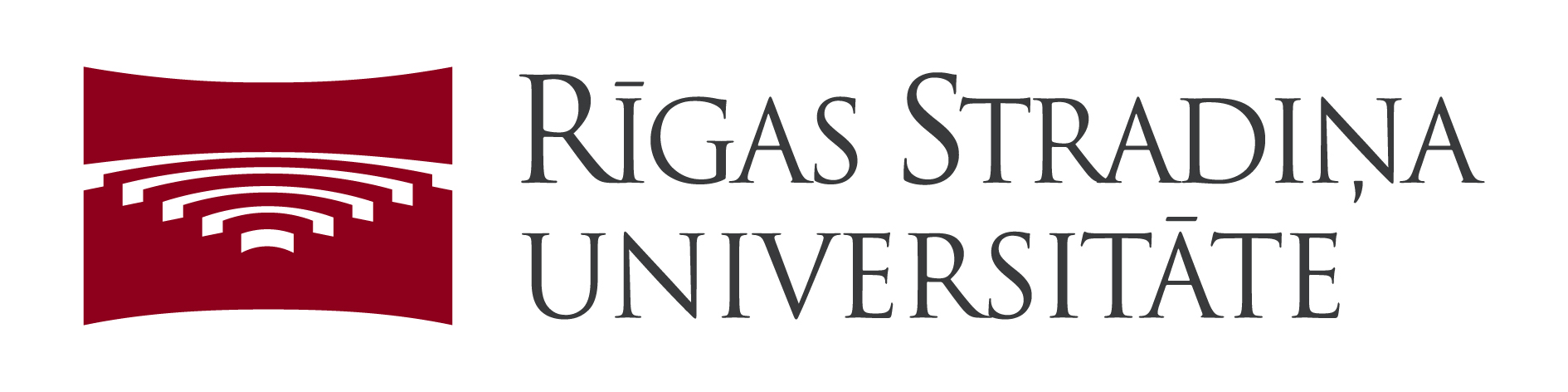 Conclusion
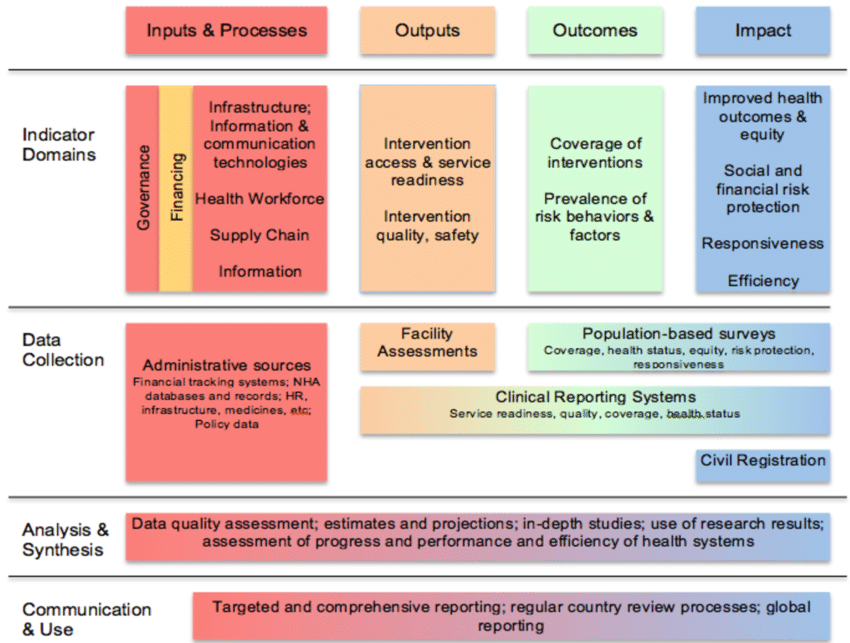 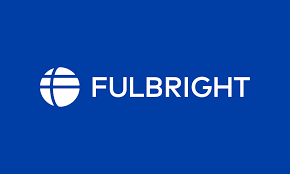 Source: WHO Health Systems Strengthening M&E Framework
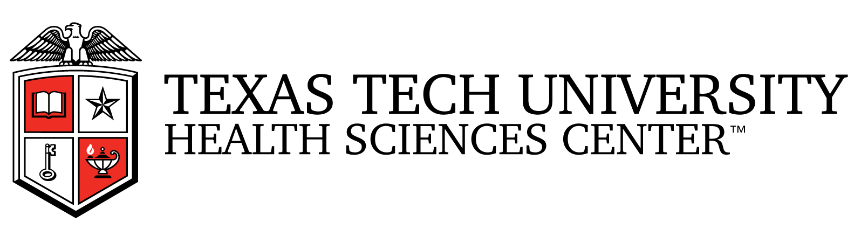 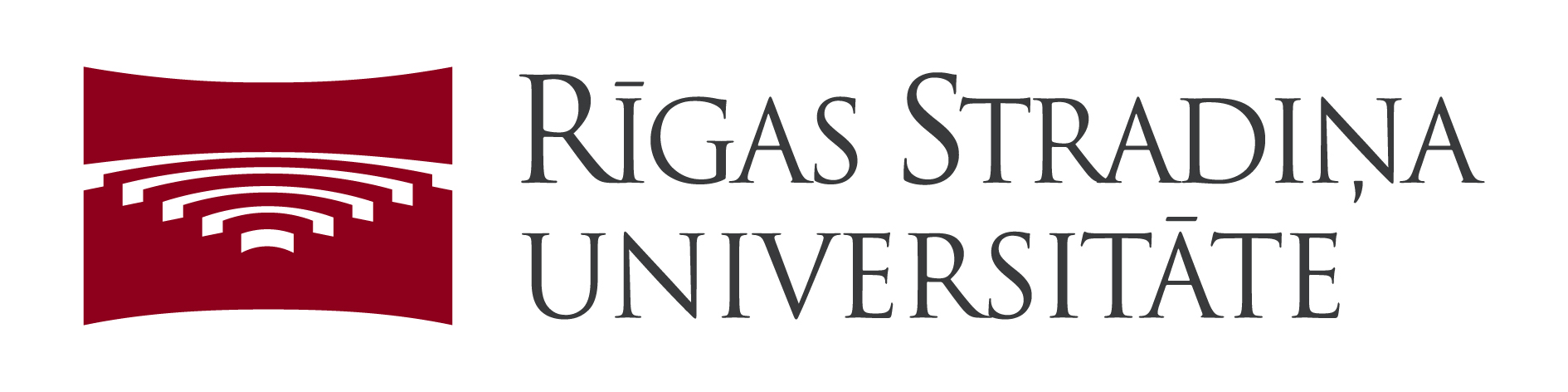 Just for Fun!
Analyzing Health Systems to Make them Stronger
http://www.strengtheninghealthsystems.be
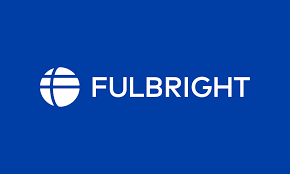 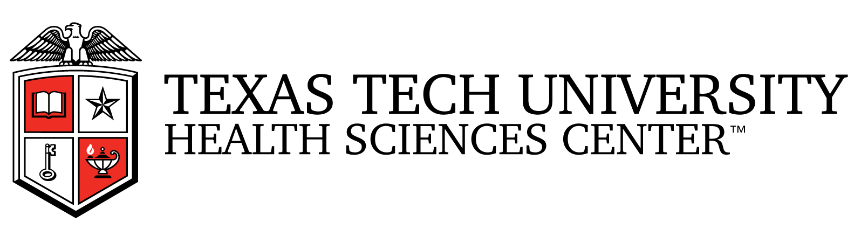 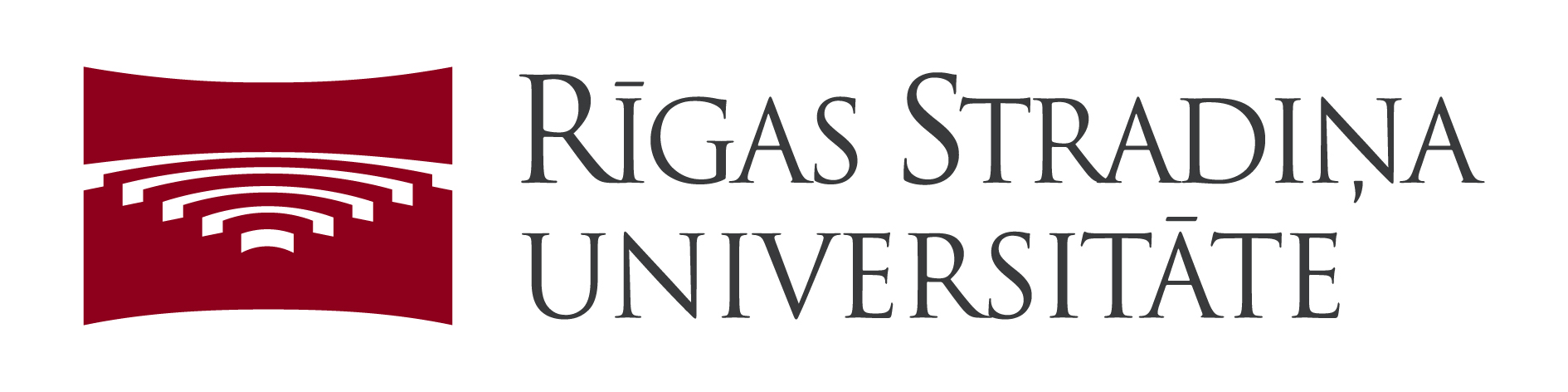 Food for Thought!
“If we could give every individual the right amount of
nourishment and exercise, not too little and not too much,
we would have found the safest way to health.”
- Hippocrates
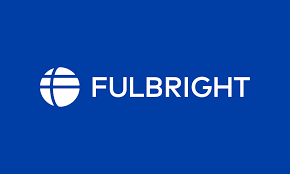 [Speaker Notes: Slide 40: Food for Thought!
A few more sources, but I have also added them directly to Sakai as a document titled: Module Outline. Go ahead and download this document for your reference.]
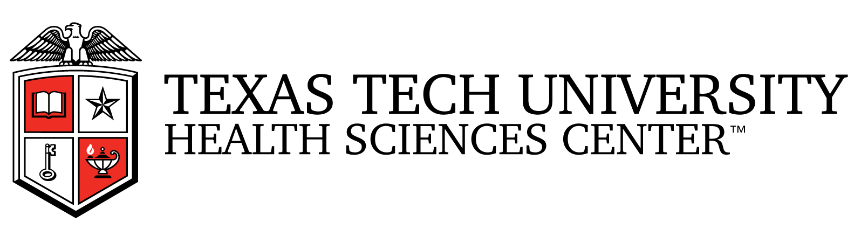 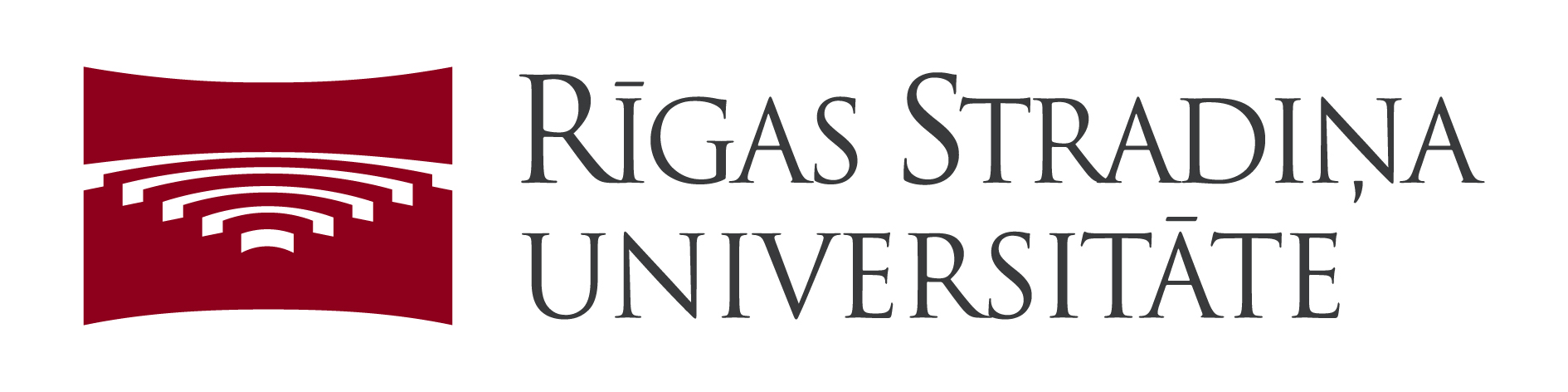 References
Diez Roux, A. V. (2012). Conceptual Approaches to the Study of Health Disparities. Annual Review of Public Health, 33(1), 41-58. doi:10.1146/annurev-publhealth-031811-124534

Edberg, M., Cleary, S., & Vyas, A. (2011). A trajectory model for understanding and assessing health disparities in immigrant/refugee communities. Journal of immigrant and minority health, 13(3), 576–584. https://doi.org/10.1007/s10903-010-9337-5

Halfon, N., & Hochstein, M. (2002). Life course health development: an integrated framework for developing health, policy, and research. The Milbank quarterly, 80(3), 433–iii. https://doi.org/10.1111/1468-0009.00019

van Olmen J, Criel B, Van Damme W, Marchal B, Van Belle S, Van Dormael M et al.: Analysing Health Systems to Make Them Stronger. Antwerpen: Institute of Tropical Medicine; 2010. [Van Lerberghe W, Kegels G, and De Brouwere V: Studies in Health Services Organisation & Policy]
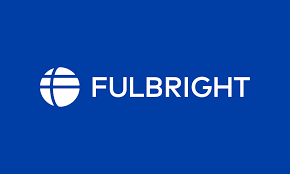 [Speaker Notes: Slide 41: References  
The References for this Module is your textbook, Introduction to Public Health.]
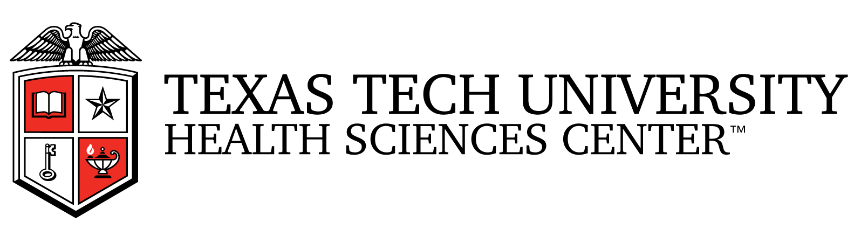 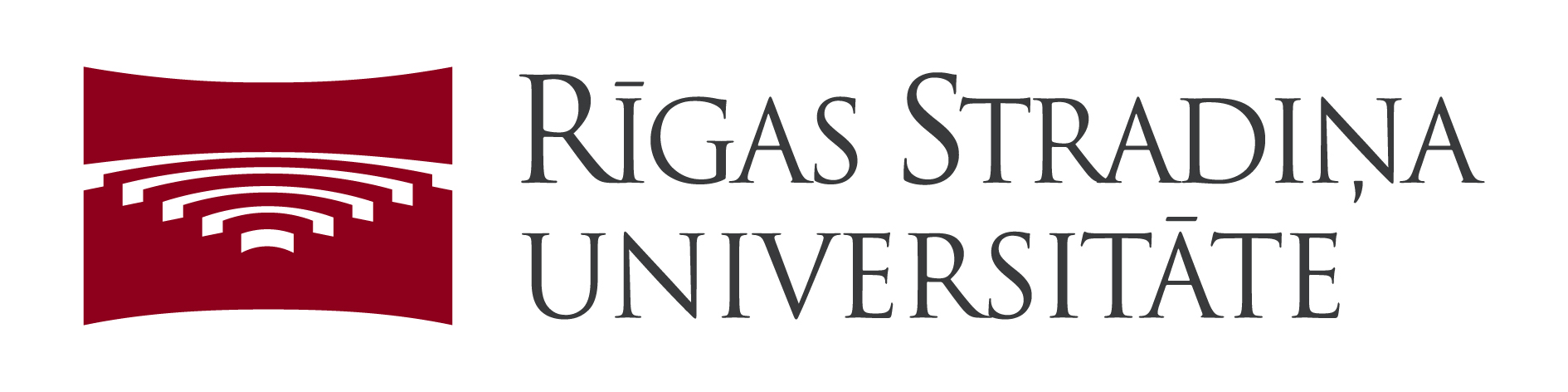 Thank You!
Questions? Please feel free to reach out to me with any questions, by email at: Courtney.queen@rsu.lv or courtney.m.queen@ttuhsc.edu
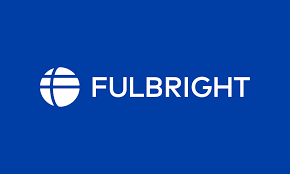 [Speaker Notes: Slide 42: Thank You! 
Thank You! If you have any questions, please feel free to reach out to me. You can find my contact information here, on this slide, and it is also on the syllabus. 
 
If you think that you might be interested in the Social and Behavioral Sciences professionally, then I have added a few good videos that explore the knowledge, skills, and abilities of someone who works as a social scientist in public health. 
 
Lastly, as a part of your Master’s in Public Health, you will take the course, Introduction to the Social and Behavioral Sciences. This course will give you a more in-depth experience about the theory and methods in the social sciences as they apply to public health, the tools and tricks, of the trade, and it is a course that I think you will find both fascinating and intriguing.]
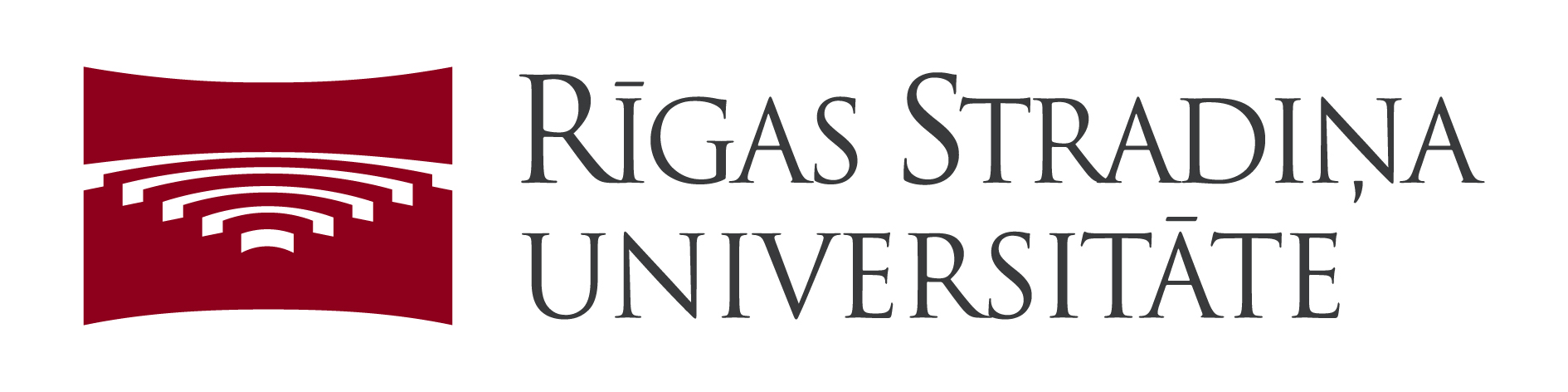 Final Slide.
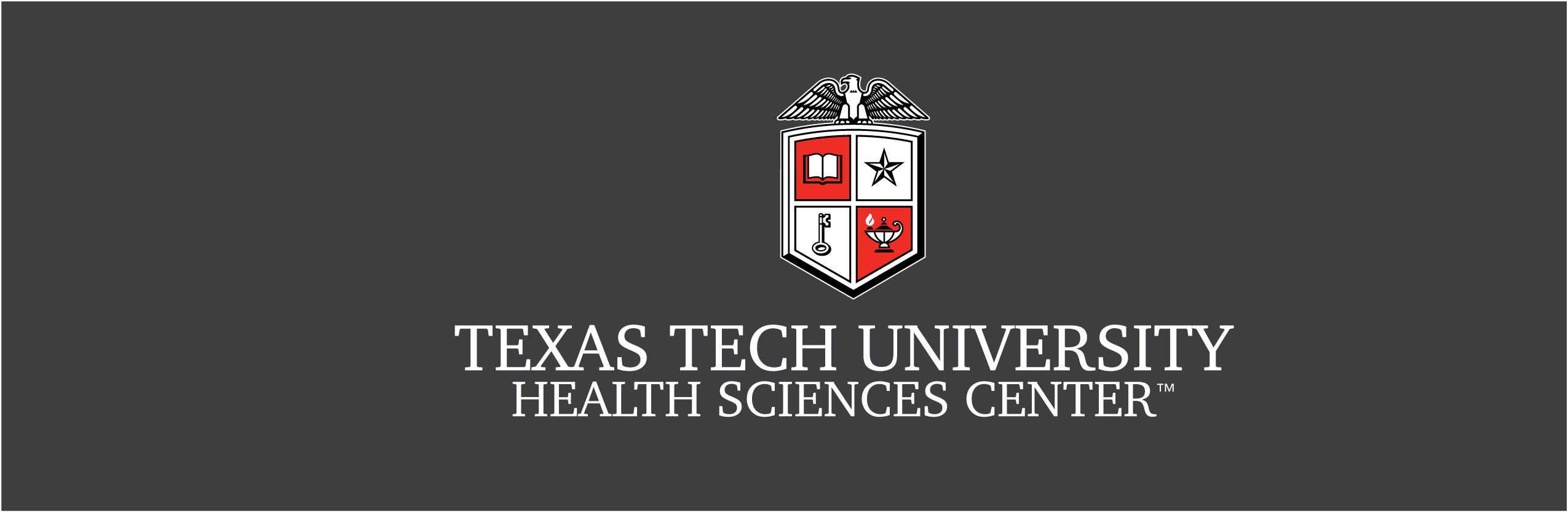 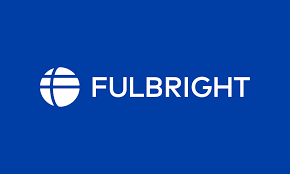 [Speaker Notes: Slide 32: Final Slide]